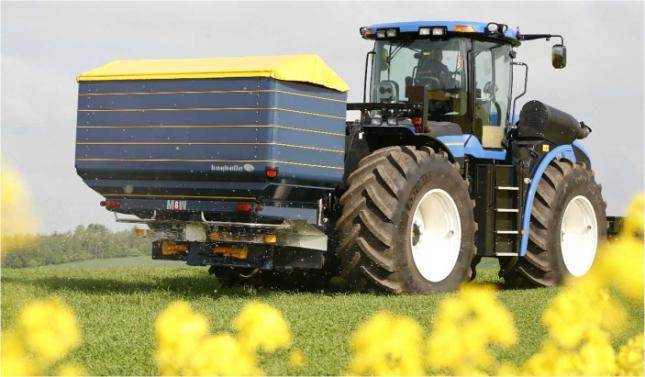 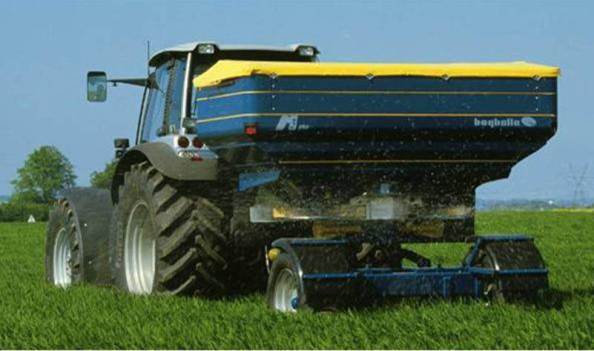 Rozmetadla Bogballe
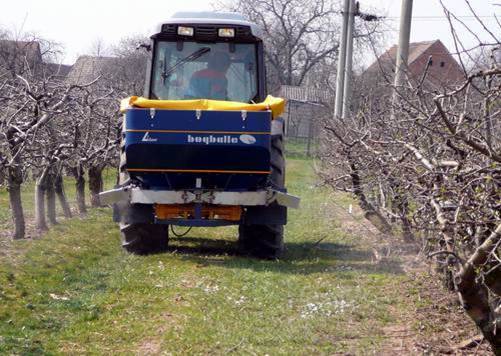 3 základní argumenty
Nákup nového rozmetadla?
Rozhodování
Agrumenty
Argumenty
①
②
③
⑤
⑤
Rozmetání při rotaci od sebe
[Speaker Notes: Boom vs. Centrifugal principals.
24 metre working width
Boom covers about 24 m2 – in a snap shot / split second.
BOGBALLE covers about 1.800 m2 – or an area of about 75 times more.
On top of that, the idea of an centrifugal system is to overlap as much as possible – adding even more forgiveness by overlapping.
A Boom has three statuses: Exactly spot on – no overlapping = 0% applied and overlapping = 100%
A spreader has a number of unlimited statuses.
For those of you who do not agree – this 3D printed spread pattern might convince you.]
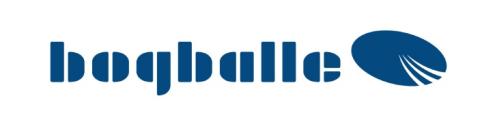 Rozmetání plošné
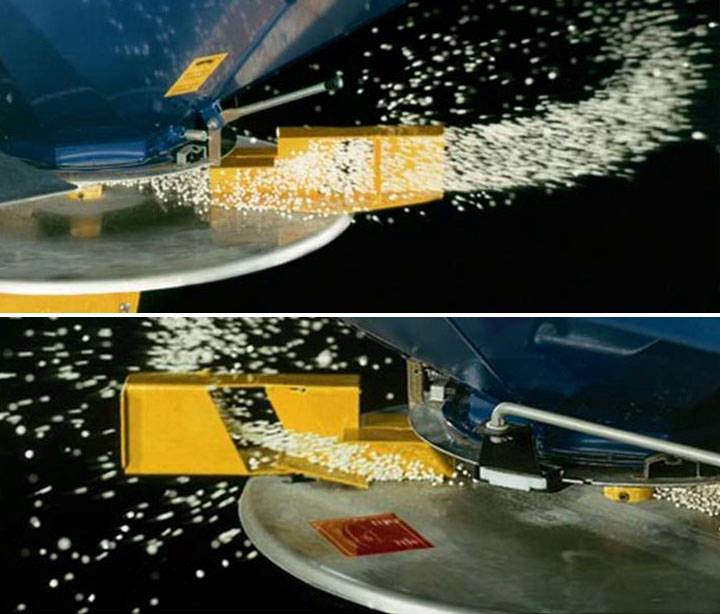 [Speaker Notes: Boom vs. Centrifugal principals.
24 metre working width
Boom covers about 24 m2 – in a snap shot / split second.
BOGBALLE covers about 1.800 m2 – or an area of about 75 times more.
On top of that, the idea of an centrifugal system is to overlap as much as possible – adding even more forgiveness by overlapping.
A Boom has three statuses: Exactly spot on – no overlapping = 0% applied and overlapping = 100%
A spreader has a number of unlimited statuses.
For those of you who do not agree – this 3D printed spread pattern might convince you.]
One zone only
Triangle
Flexible overlapping between tramlines
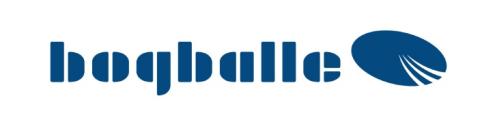 Rotace dostředná
Left disc 50%
Right disc 50%
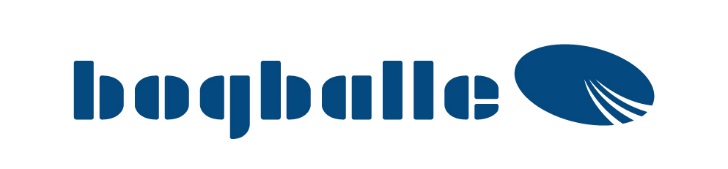 BOGBALLE x konkurence
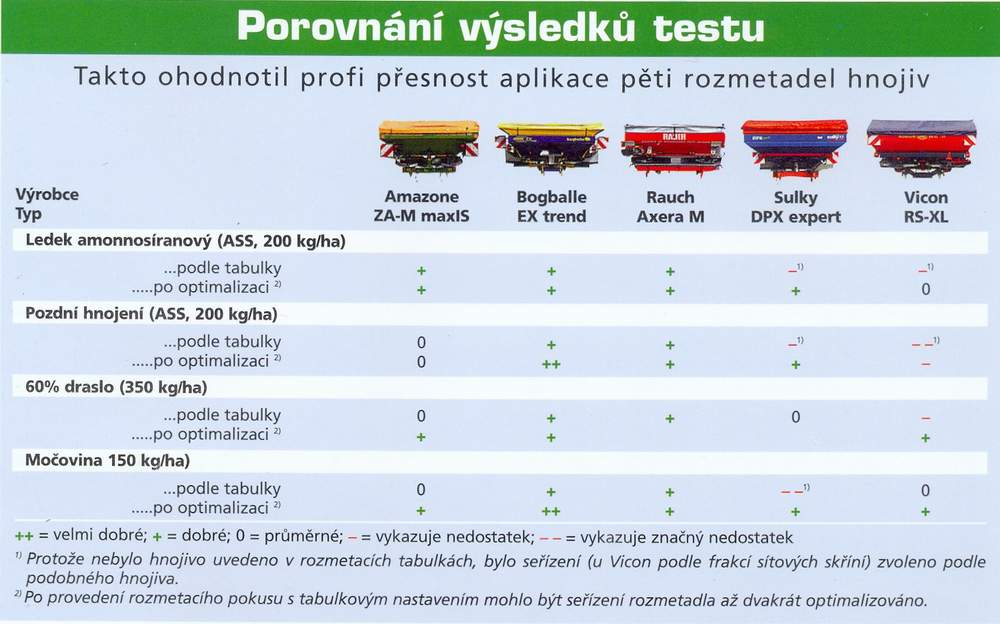 Záběr 24 m
[Speaker Notes: The risk of not acting correctly – automatically controlled or manually – is low and uncomplicated.]
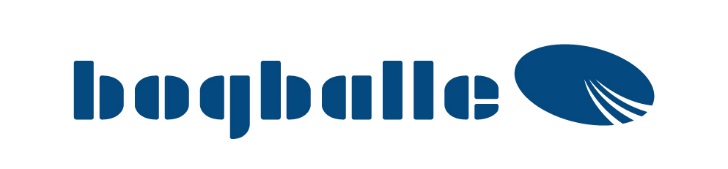 BOGBALLE x konkurence
Jaro 2011
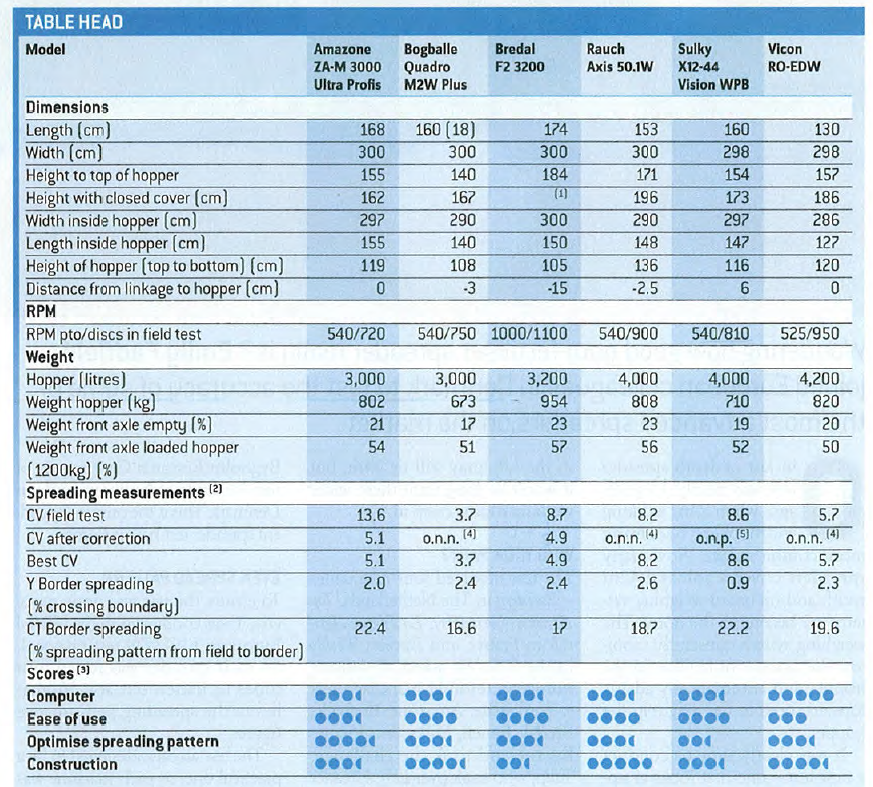 Záběr 36 m
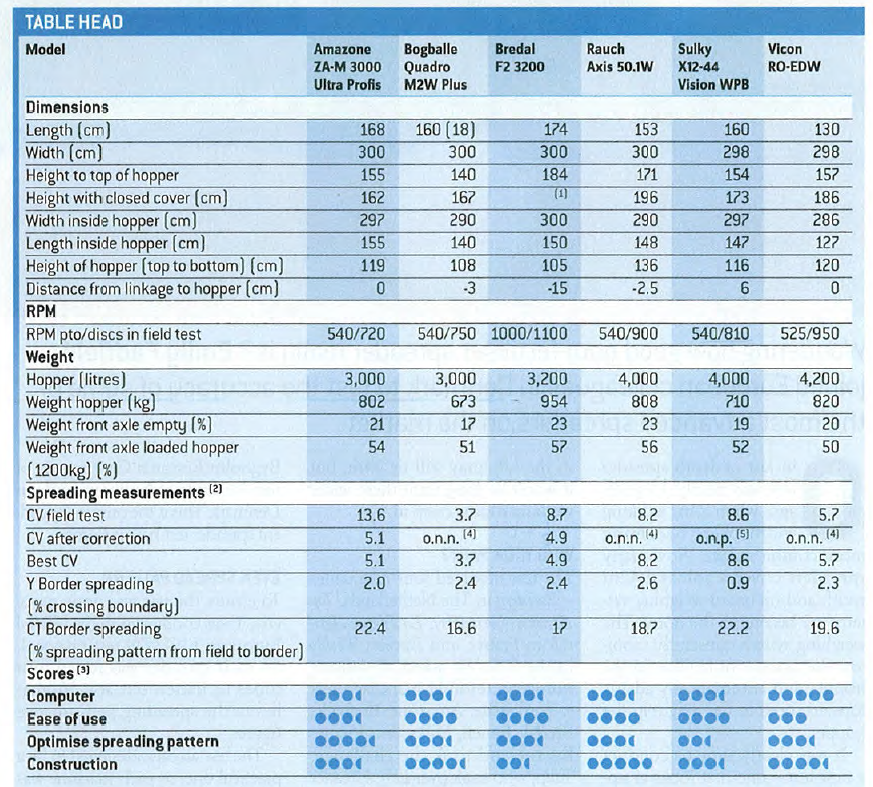 Argumenty
One zone only
Triangle
Flexible overlapping between tramlines
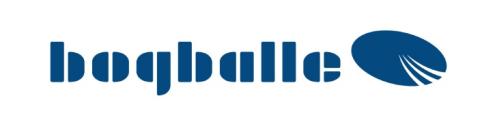 Hraniční hnojení
24 m
12 m
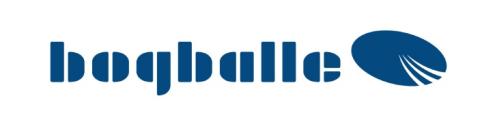 PRAVOU stranou k hranici pole
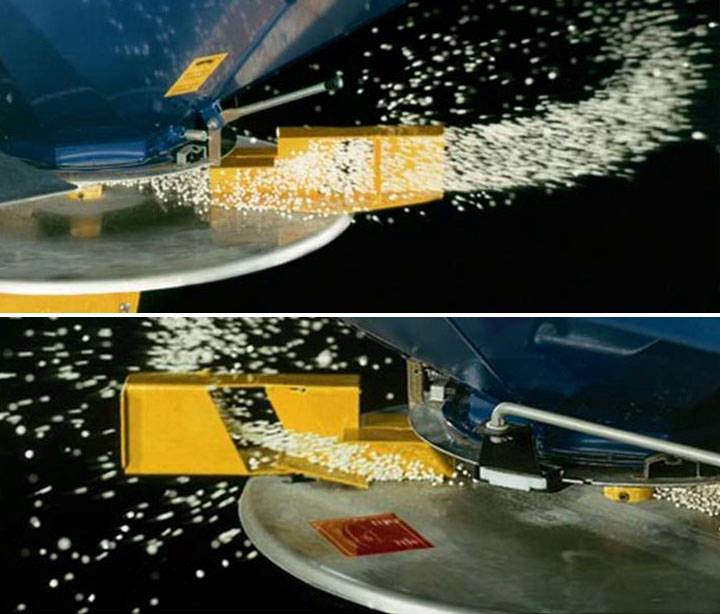 [Speaker Notes: Boom vs. Centrifugal principals.
24 metre working width
Boom covers about 24 m2 – in a snap shot / split second.
BOGBALLE covers about 1.800 m2 – or an area of about 75 times more.
On top of that, the idea of an centrifugal system is to overlap as much as possible – adding even more forgiveness by overlapping.
A Boom has three statuses: Exactly spot on – no overlapping = 0% applied and overlapping = 100%
A spreader has a number of unlimited statuses.
For those of you who do not agree – this 3D printed spread pattern might convince you.]
Trendconcept
Hraniční hnojení
From tramline
TO BORDER
NORMALspreading
HEADLANDspreading
NORMALspreading
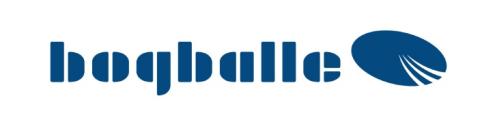 Rozmetání při rotaci od sebe
①
②
③
=
+
[Speaker Notes: Boom vs. Centrifugal principals.
24 metre working width
Boom covers about 24 m2 – in a snap shot / split second.
BOGBALLE covers about 1.800 m2 – or an area of about 75 times more.
On top of that, the idea of an centrifugal system is to overlap as much as possible – adding even more forgiveness by overlapping.
A Boom has three statuses: Exactly spot on – no overlapping = 0% applied and overlapping = 100%
A spreader has a number of unlimited statuses.
For those of you who do not agree – this 3D printed spread pattern might convince you.]
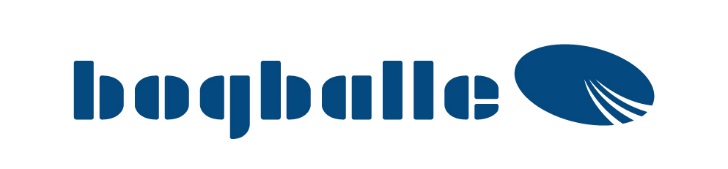 BOGBALLE x konkurence
Hraniční hnojení - DLG Bernbugr  2014
Sulky TRIBORD 3D – hran. lopatka
Amazone ZA-TS - hran. lopatka otáčky kotouče
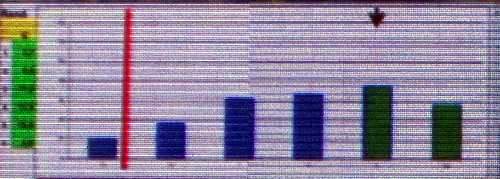 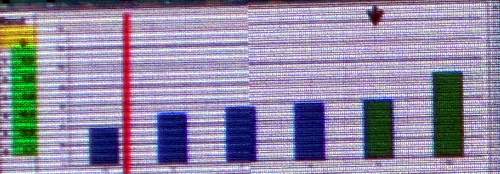 Rauch Axis - deflektor
Bogballe M2W – změna rotace Trend
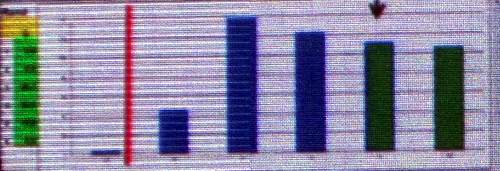 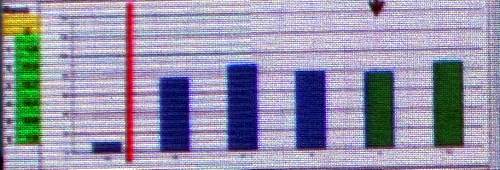 Záběr 24 m
Vicon RotaFlow EDW - deflektor
Bredal – otáčky kotouče
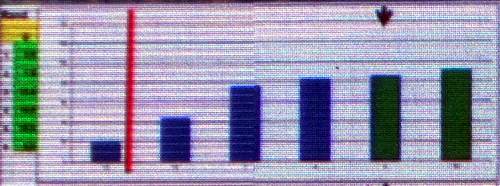 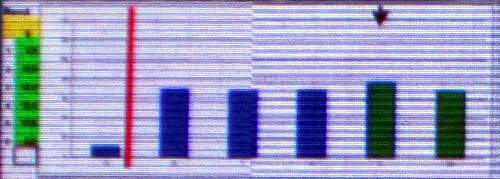 Argumenty
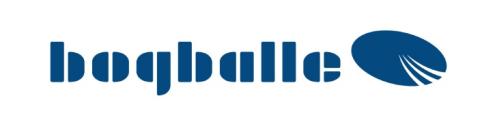 Jednoduchost
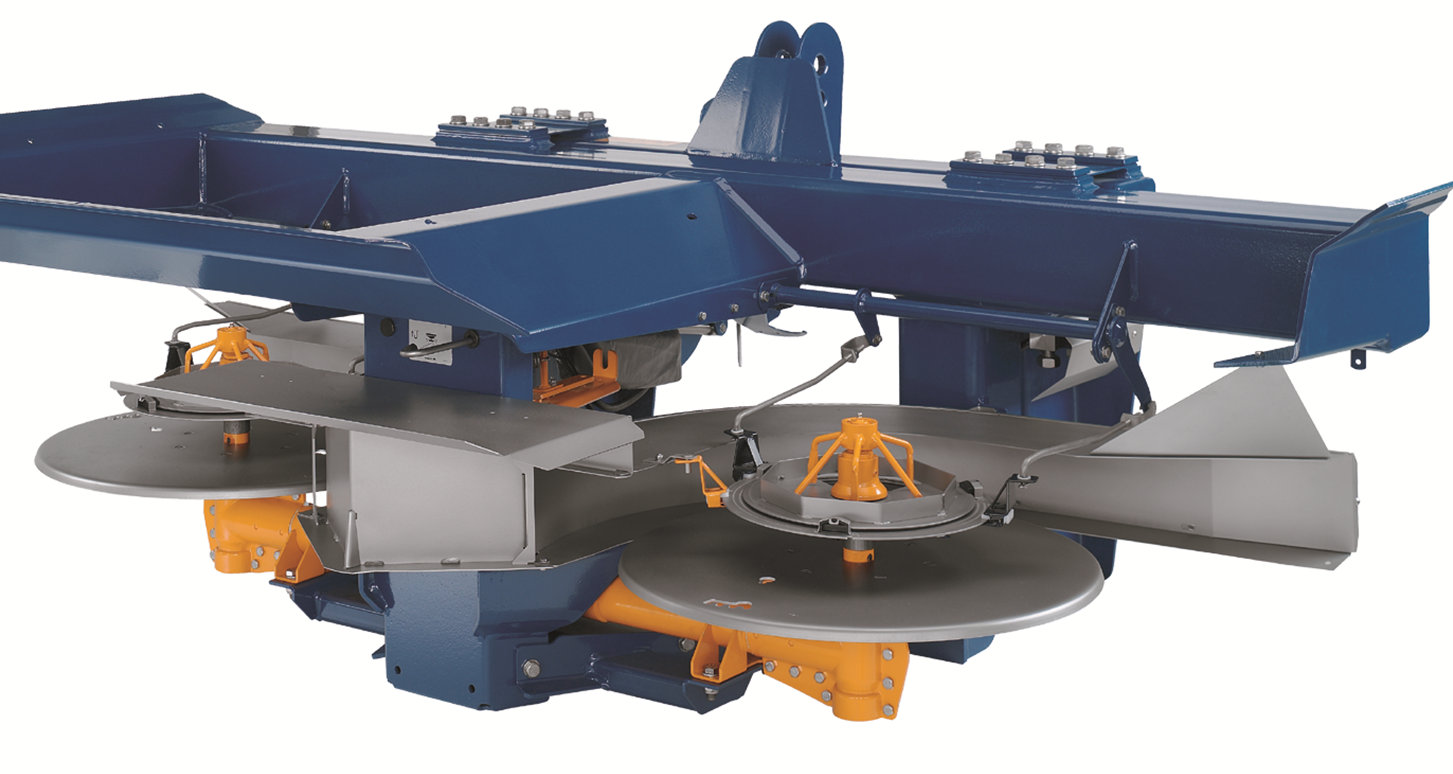 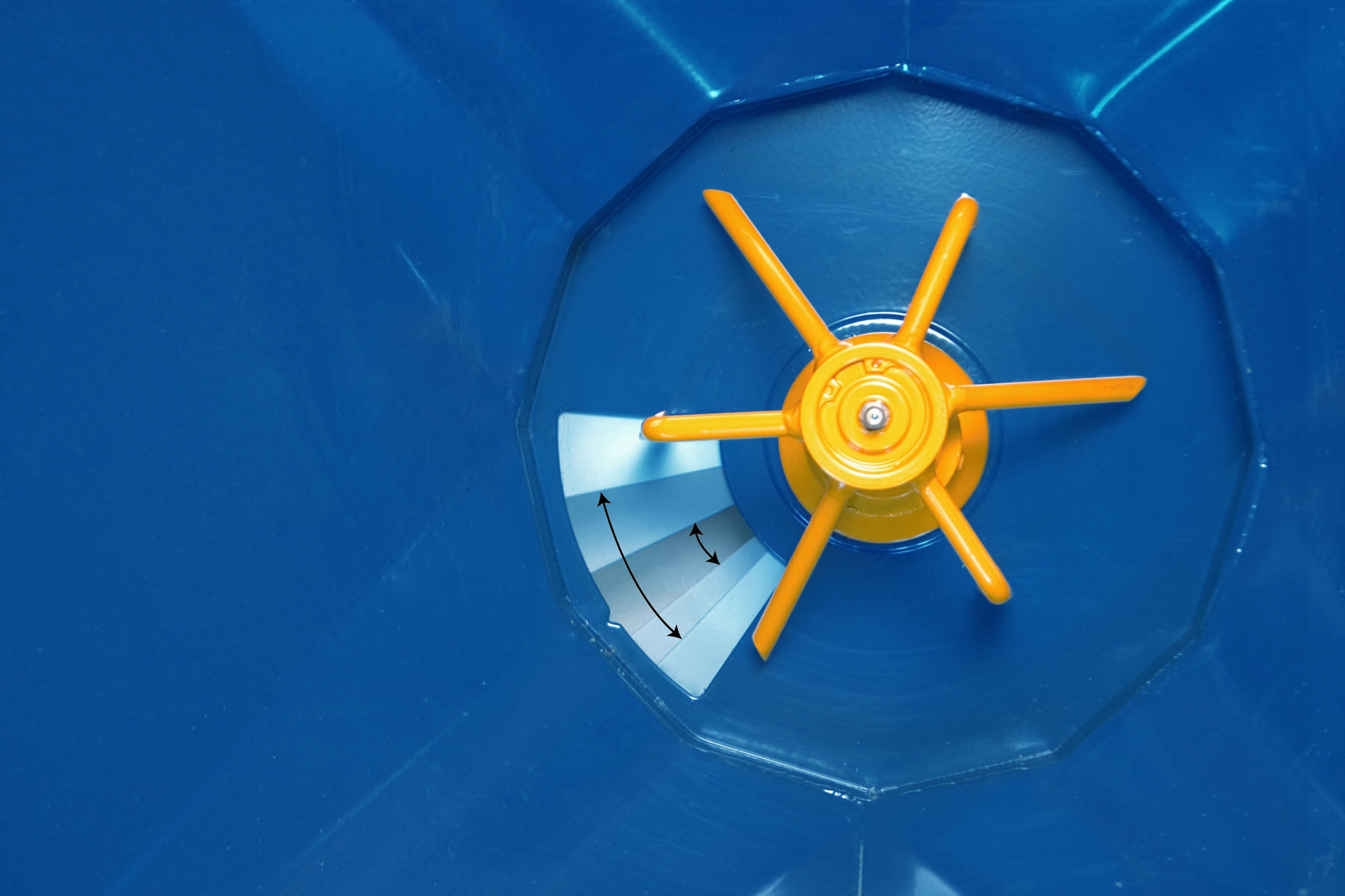 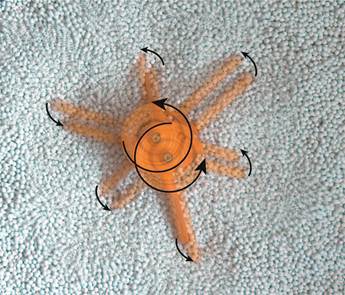 Lopatky - záběry
E1T	 záběr 12 – 18 m
E2T	 záběr 20 – 24 m
E6T záběr 28 – 36 m
E8T	záběr 36 – 42 m

A2T	 záběr 10 – 15 m	pro L1
	A3T	 záběr 18 m	pro L1
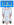 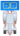 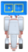 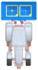 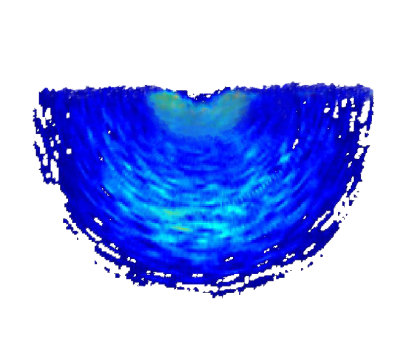 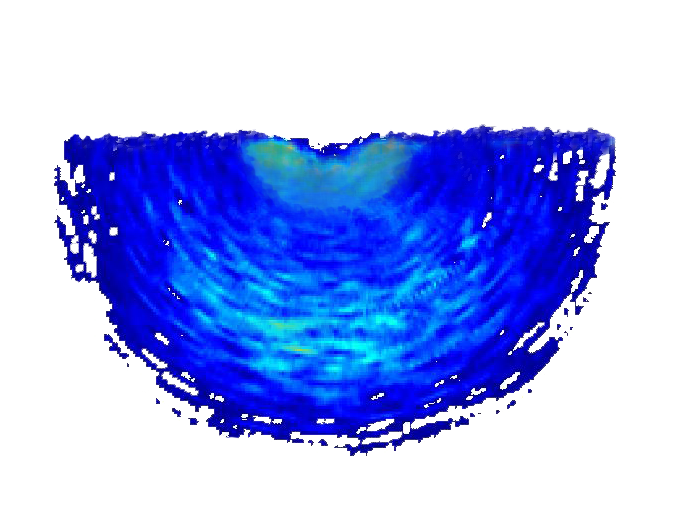 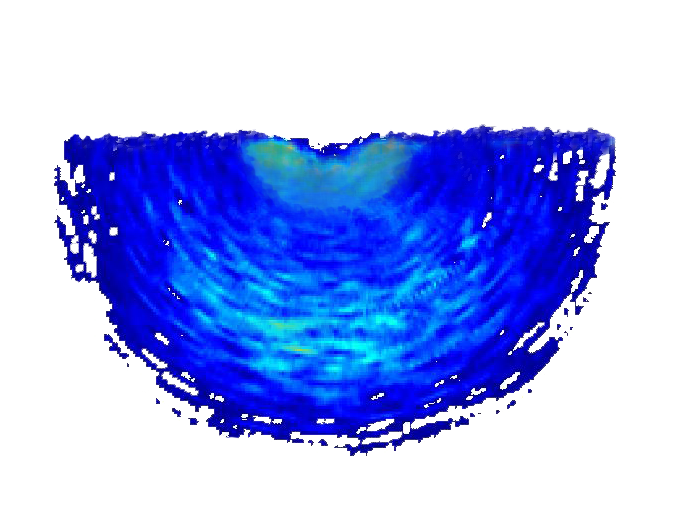 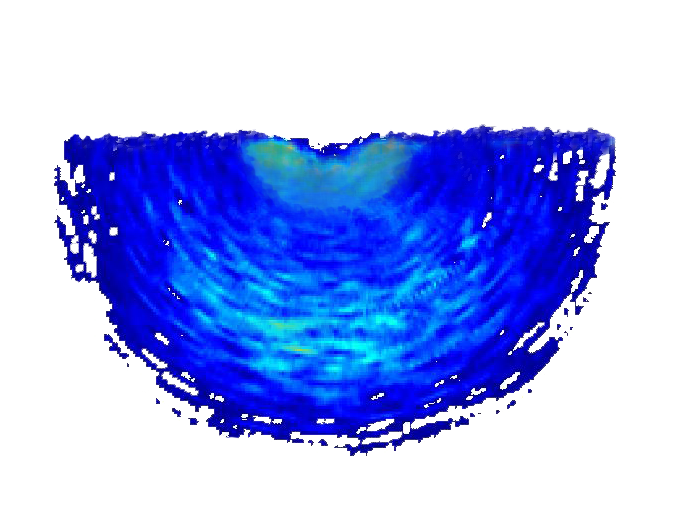 19
NASTAVENÍ
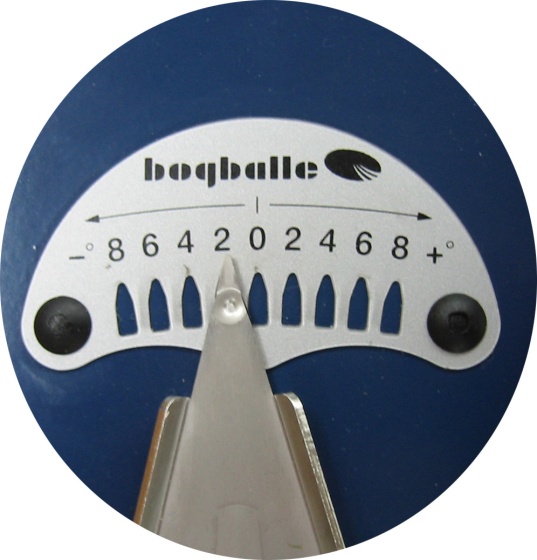 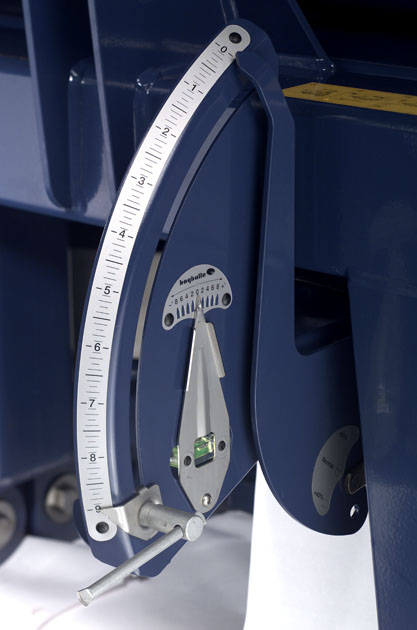 Nastavení sklonu
Nastavení dávky
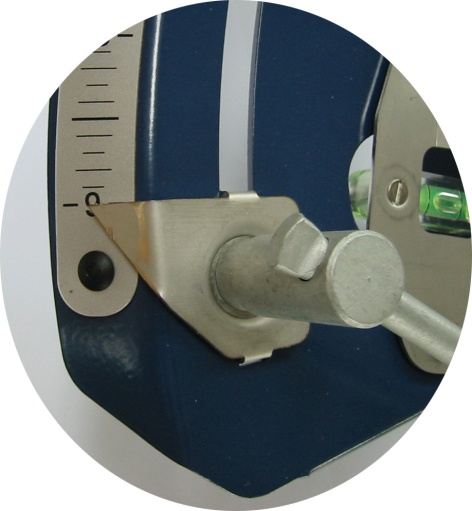 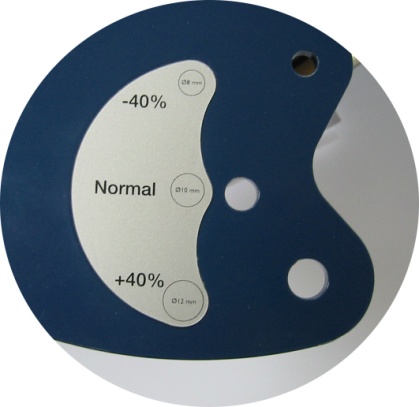 2002.10.10 / M3/M3W-GB  									                               20
Úrovně dávkování
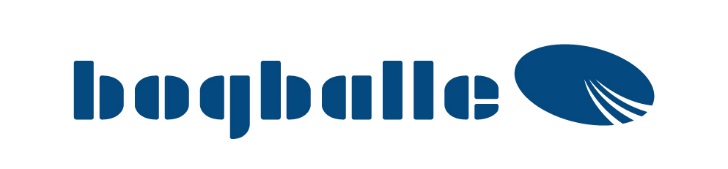 Děkuji za pozornost
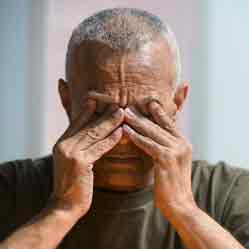